資料６
第33回　大都市制度（特別区設置）協議会資料
ー 令和２年2月26日 ー
災害対策及び体制
副首都推進局
１　災害対策の役割分担について
１
＜基本的な考え方＞
〇特別区設置後は、４つの特別区が独立した自治体として、地域の実情を踏まえた災害対策に取り組むこととなる。
　 すなわち、それぞれ特別区地域防災計画を策定し、災害予防や体制整備に取り組むとともに、災害時は特別区災害
　 対策本部を設置し、特別区長のもとで、地域の被災状況等に応じたきめ細やかな応急救助や住民支援を実施
〇区役所（地域自治区の事務所）は、災害時においては特別区災害対策本部のもと、現行と同様に、地域自治区内に
   おける被災現場の対応等を実施。平時においても、地域に密着した災害対策を実施するとともに、計画策定等について　　
　 本庁とも連携し、必要な対応を実施
〇特別区設置当初から適切な災害対応が行えるよう、設置準備期間中において災害時の本庁および区役所における
   より具体的な体制や役割分担等の詳細を検討し、各特別区の地域防災計画案に反映させる予定
■本庁の災害対策（大阪市⇒特別区）
■区役所の災害対策（行政区⇒地域自治区）
●大阪府は、災害対策基本法に基づき、現行と同様に特別区を含む基礎自治体に対して支援等を実施
2
2  災害対応にかかる職員の体制
3
◆災害対策について、４人の特別区長が各特別区域（人口約60～75万）において、より地域の実情に即した
　　対応を実施　　[←現大阪市では一人の市長の下で市全域（約270万）に対応]
◆その際、職員の配置先が区域の内・外に関わらず、特別区地域防災計画に定められた役割に基づき取り組む
各特別区の職員数
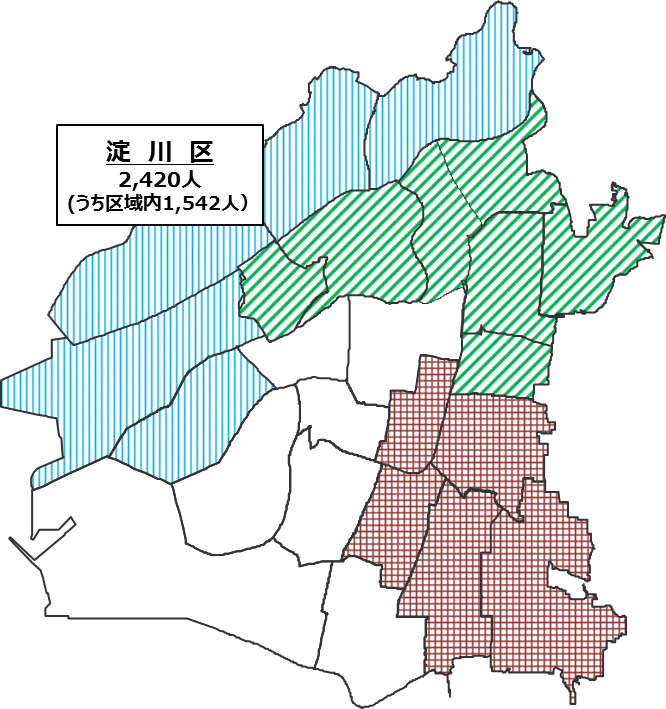 《平　時》
　・本庁は危機管理室を中心に、区役所は
　　総務・地域活動支援部門を中心に、本庁
　　と区役所が連携しつつ対策を進める
《災害時》
　・全職員が総力を挙げて対応することが基本
　（区域内の職員だけで対応する訳ではない）
　・被災状況に応じて柔軟に体制を組む必要が
　　あるのは現行と同様
　・閉庁時に発災した場合は、予め定められた
　　参集先で対応
　（区域外の配置職員も区域内へ参集など）
※ 職員数には、技能労務職を含む
北　　　区
2,790人
現大阪市本庁舎
（中之島庁舎）への配置
　　・淀川区：878人
　　・天王寺区：583人
中　央　区
3,110人
天王寺区
2,620人
 (うち区域内2,037人）
参考資料
（区役所庁舎に配置される職員数）
４
５
参考資料
区役所庁舎に配置される職員数
◎区域内に配置される職員数全体について、特別区の設置前後で単純比較できない
　　  　　　     ・大阪府への移管により所掌事務が異なっている（設置前：広域＋基礎　⇒　設置後：基礎）
　　   　　　　 ・特別区域と、現在の工営所などの管轄区域が異なっている
◎参考として、庁舎コスト試算上の考え方に基づき、区役所庁舎における配置状況を比較
＜庁舎コスト試算上の考え方＞
　　○各区域内の既存庁舎を最大限活用
　　○職員一人当たりの必要執務室面積（職員数には、技能労務職を含む）
　　　　・本庁  ⇒  16㎡／人     ・事業所  ⇒  22㎡／人
　　○各区役所庁舎には、区役所（地域自治区の事務所）職員のほか本庁及び事業所の職員を配置
　　　　　※実際の職員配置は設置準備期間中に検討
○特別区設置前の職員数は、事務事業現況
　 調査（H28.5.1時点）における職員数
○現24区役所平均：28.1㎡／人
区役所庁舎に配置される職員数（イメージ図）総括表
◆区役所庁舎に配置される職員数で比較した場合、全特別区で増加（災害時に必要な体制を整備可能）
大阪市長
約270万人に対応
淀川
此花
港
西淀川
東淀川
北
都島
福島
東成
旭
城東
鶴見
中央
西
大正
浪速
住之江
住吉
西成
天王寺
生野
阿倍野
東住吉
平野
228人
138人
165人
165人
276人
162人
158人
129人
159人
174人
219人
159人
153人
135人
151人
177人
216人
262人
450人
130人
268人
165人
246人
329人
区役所職員数　972人
区役所職員数　1,160人
区役所職員数　1,544人
区役所職員数　1,138人
約60万人
に対応
約75万人
に対応
約71万人
に対応
約64万人
に対応
淀川
此花
港
西淀川
東淀川
北
都島
福島
東成
旭
城東
鶴見
中央
西
大正
浪速
住之江
住吉
西成
天王寺
生野
阿倍野
東住吉
平野
区役所庁舎職員数　1,244人
区役所庁舎職員数　1,765人
区役所庁舎職員数　2,049人
区役所庁舎職員数　1,520人
６
淀川区長
北区長
中央区長
天王寺区長
区役所庁舎に配置される職員数（イメージ図）淀川区
７
淀川
此花
港
西淀川
東淀川
区役所職員数
972人
5,621㎡
3,821㎡
5,309㎡
5,921㎡
5,813㎡
執務室面積
228人
138人
165人
165人
276人
職員数
区役所職員
区役所職員
区役所職員
区役所職員
区役所職員
淀川
此花
港
西淀川
東淀川
①区役所庁舎職員数
1,244人

　うち　区役所　735人
　　　　本　庁　253人
　　　　その他　256人
③区域外職員数　878人
5,621㎡
3,821㎡
5,309㎡
5,921㎡
5,813㎡
執務室面積
現大阪市本庁舎（中之島庁舎）
250人
994人
職員数
うち
　危機管理室　20人　
　政策企画部　39人
　議会事務局　21人
北区　議会
本庁等職員
議員定数　18人
空き庁舎
本庁職員
84人
本庁等職員
本庁等職員
本庁職員　878人
本庁等職員
区役所職員
221人
②その他区域内職員数
　298人
　工営所、図書館等の区役所
　庁舎以外に配置される職員
区役所職員
166人
区役所職員
122人
北区職員
区役所職員
124人
区役所職員
102人
天王寺区職員
一部事務組合
区役所庁舎に配置される職員数（イメージ図）北区
北
都島
福島
東成
旭
城東
鶴見
5,457㎡
4,198㎡
5,437㎡
4,874㎡
4,779㎡
4,836㎡
5,220㎡
区役所職員数
1,160人
執務室面積
162人
158人
129人
159人
174人
219人
159人
職員数
区役所職員
区役所職員
区役所職員
区役所職員
区役所職員
区役所職員
区役所職員
北
都島
福島
東成
旭
城東
鶴見
①区役所庁舎職員数
1,765人

　うち　区役所　854人
　　　　本　庁　673人
　　　　その他　238人
③中之島庁舎職員数　636人
5,457㎡
4,198㎡
5,437㎡
4,874㎡
4,779㎡
4,836㎡
5,220㎡
執務室面積
現大阪市本庁舎（中之島庁舎）
1,765人
職員数
議員定数　23人
本庁等職員
空き庁舎
本庁等職員
本庁等職員
本庁等職員
うち
　危機管理室　   24人　
　政策企画部　   45人
　議会事務局      26人
本庁等職員
本庁等職員
本庁等職員
淀川区職員
②その他区域内職員数
　389人
　工営所、図書館等の区役所
　庁舎以外に配置される職員
区役所職員
165人
区役所職員
140人
区役所職員
115人
区役所職員
113人
区役所職員
121人
区役所職員
107人
区役所職員
93人
本庁職員 　636人
天王寺区職員
一部事務組合
８
区役所庁舎に配置される職員数（イメージ図）中央区
９
中央
西
大正
浪速
住之江
住吉
西成
5,745㎡
4,843㎡
4,505㎡
5,905㎡
4,365㎡
7,397㎡
9,447㎡
区役所職員数
1,544人
執務室面積
153人
135人
151人
177人
216人
262人
450人
職員数
区役所職員
区役所職員
区役所職員
区役所職員
区役所職員
区役所職員
区役所職員
①区役所庁舎職員数
2,049人

　うち　区役所　1,188人
　　　　本　庁　　612人
　　　　その他　　249人
中央
西
大正
浪速
住之江
住吉
西成
5,745㎡
4,843㎡
4,505㎡
5,905㎡
4,365㎡
7,397㎡
9,447㎡
執務室面積
265人
1,784人
職員数
うち
　危機管理室　23人　
　政策企画部　44人
　議会事務局　25人
本庁等職員
本庁等職員
②その他区域内職員数
　1,061人
　うち　ATC   675人
　　　　工営所等　386人
ATC、工営所、図書館等の区役所
庁舎以外に配置される職員
議員定数　23人
区役所職員
362人
本庁等職員
本庁職員
149人
本庁等職員
本庁等職員
本庁等職員
区役所職員
196人
区役所職員
162人
区役所職員
140人
区役所職員
116人
区役所職員
115人
区役所職員
97人
区役所庁舎に配置される職員数（イメージ図）天王寺区
天王寺
生野
阿倍野
東住吉
平野
5,105㎡
7,572㎡
4,432㎡
4,998㎡
8,317㎡
執務室面積
区役所職員数
1,138人
130人
268人
165人
246人
329人
職員数
区役所職員
区役所職員
区役所職員
区役所職員
区役所職員
天王寺
生野
阿倍野
東住吉
平野
①区役所庁舎職員数
1,520人

　うち　区役所　859人
　　　　本　庁　615人
　　　　その他　　46人
③区域外職員数　583人
5,105㎡
7,572㎡
4,432㎡
4,998㎡
8,317㎡
執務室面積
現大阪市本庁舎（中之島庁舎）
243人
1,277人
職員数
うち
　危機管理室　21人　
　政策企画部　41人
　議会事務局　22人
北区　議会
本庁等職員
空き庁舎
本庁等職員
淀川区職員
議員定数　19人
本庁等職員
本庁職員
152人
本庁等職員
②その他区域内職員数
　517人
　工営所、図書館等の区役所
　庁舎以外に配置される職員
区役所職員
263人
区役所職員
201人
区役所職員
186人
北区職員
区役所職員
118人
区役所職員
91人
本庁職員　583人
一部事務組合
１０